Externato Nossa Senhora da Assunção
Cascais
Melro ou mérula
Imagem 1- melro preto
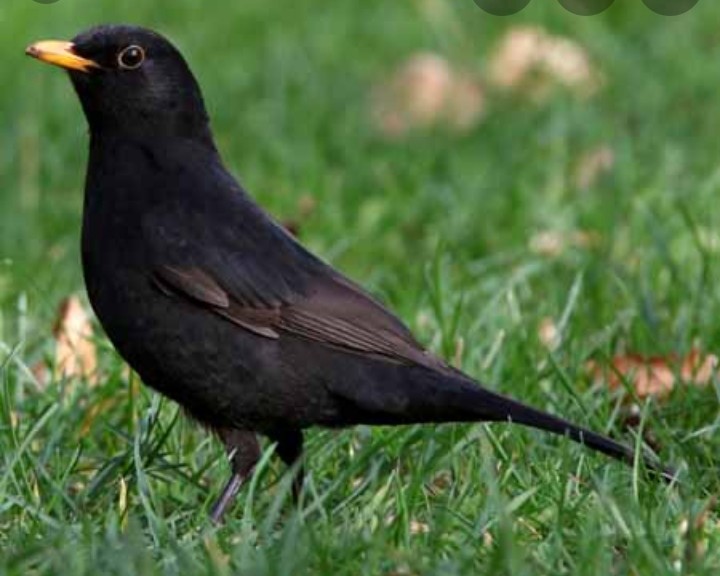 Turdus merula
Pouco preocupante
Omnívoro, consumindo uma grande variedade de insetos, vermes, bagas  e pão
Europa, Norte de África, Médio Oriente, Ásia Meridional e Ásia Oriente e  Austrália e Nova Zelândia
Apesar de poderem ocorrer flutuações locais nas populações devido a ameaças específicas, possui uma grande área de distribuição geográfica e uma grande população global, pelo que não se considera que se encontre globalmente ameaçada.  

Existem numerosas referências literárias e culturais ao melro-preto, frequentemente relacionadas com o canto melodioso dos machos.

 O melro-preto é a ave nacional da Suécia.

Os ovos que estão a ver na imagem ao lado é de um melro que  fez um ninho no meu quintal.
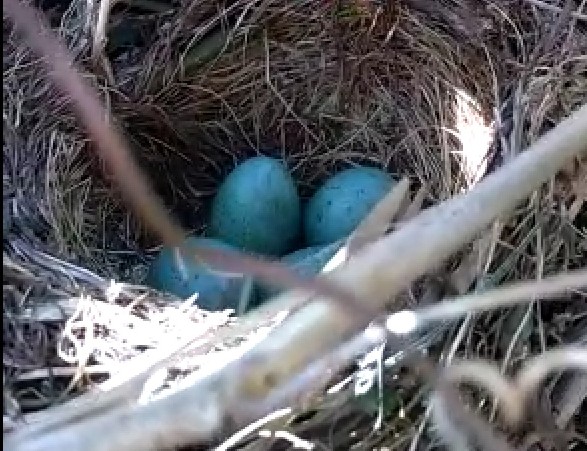 Imagem 2- ninho de melro